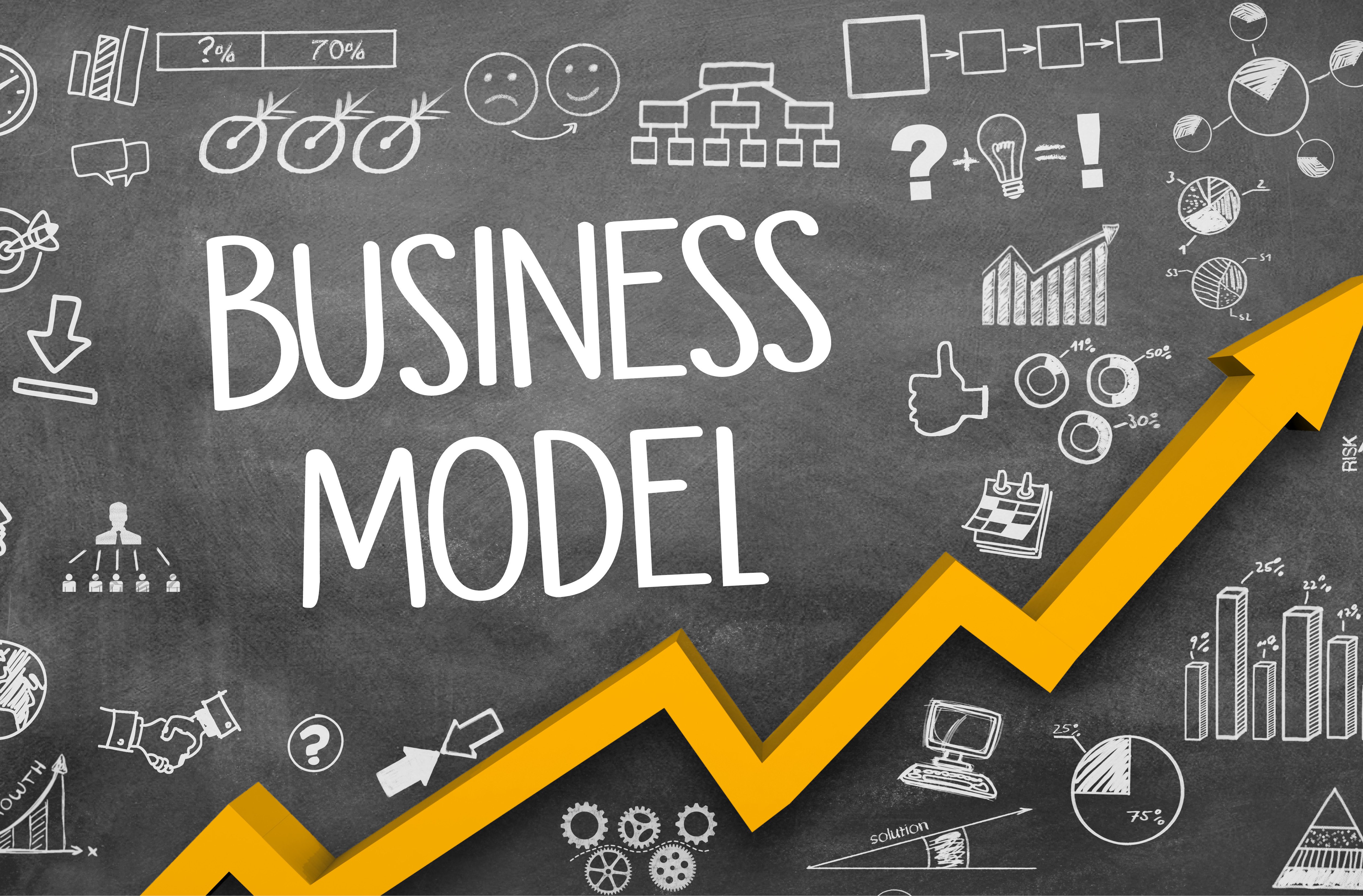 SAÉ 3.GEMA.02 | De la recherche de l’idée à la création d’activité à l’aide d’un Business Model
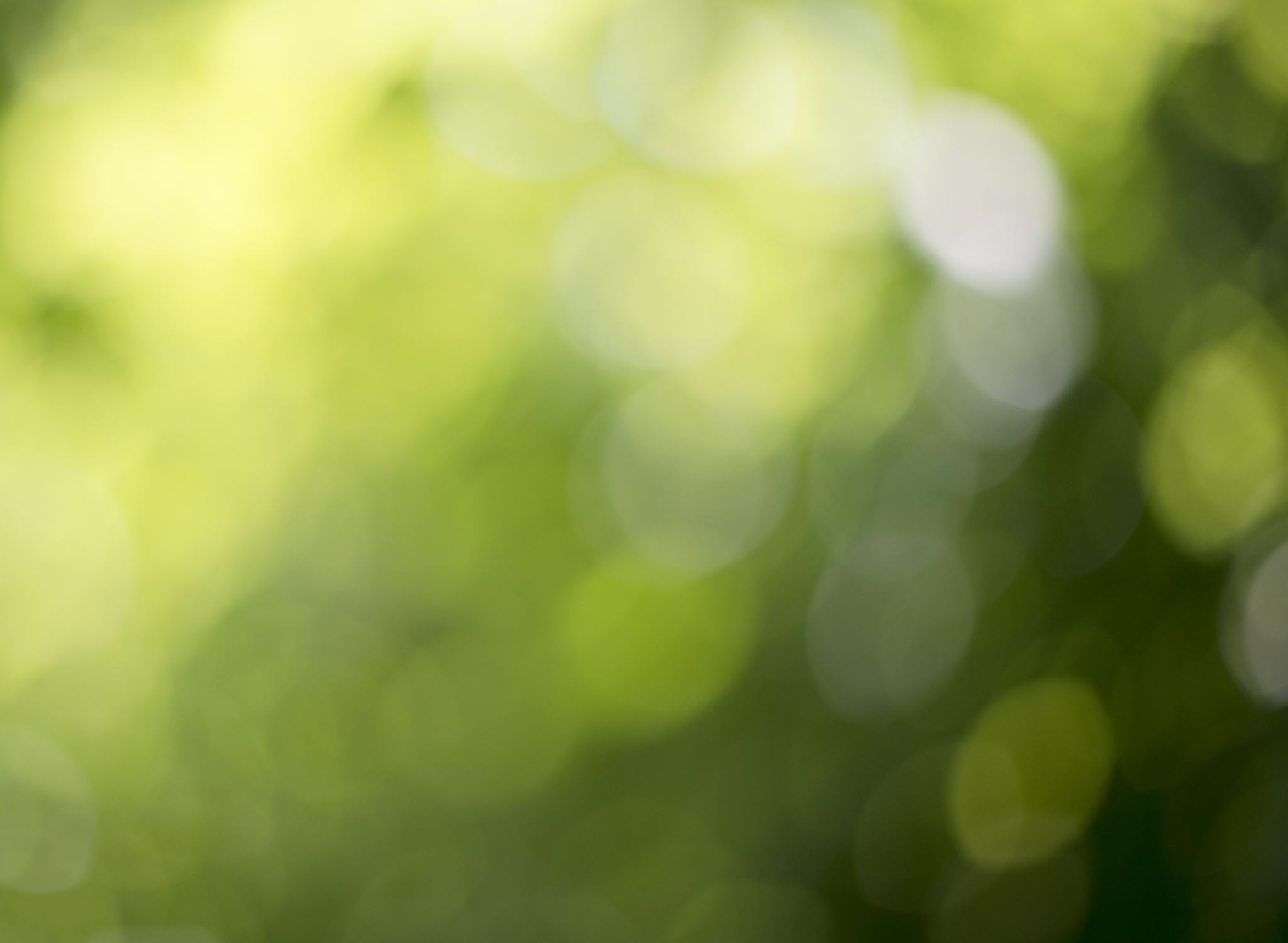 Programme / Objectifs